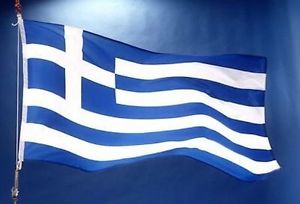 Ms. Maria-Ioanna Verras
Greek teacher
About me
I have graduated from Moraitis School and from the National and Kapodistrian University of Athens, department of Psychology in Greece with honors and this is my 7th year teaching Greek language and culture in Plato Academy Charter Schools – Plato Academy Clearwater.
Contact me: verrasm@platoacademy.net
Website: verrasm.weebly.com
Greek Language Syllabus
Students will begin to communicate in all four-skill areas:
 Reading
 Writing
 Speaking
 Listening
 By integrating language, culture, fine art, music, dance, food and family customs in the Greek course, we will explore the wide variety of the Greek-speaking world’s perspectives.
Class-required materials
The students need to bring to class:
  i) An A4 blue folder for papers and worksheets.
 ii) A notebook (spiral or regular) containing more than 50 sheets.
 iii) It is recommended that they carry a pencil with them.
Note: Students are responsible for being organized and bringing their materials in class.
Books for 6th Grade
Gia Hara! (Γεια Χαρά!) Greek 123 Level 2 Student’s Book
 Gia Hara! (Γεια Χαρά!) Greek 123 Level 2 Activity Book
Weight: Grade Distribution (6th Grade): FOCUS
Participation/behavior in Class (Reading, Listening, Writing, Speaking): 45%
Projects: 20%
Tests/Quizzes (Reading and Spelling): 20%
Homework: 15%
Total: 100%
Grade posting frequency
Participation/behavior, test/quizzes (reading and spelling), homework and project grades for 6th Grade will be posted in the end of every week according to the weekly schedule which may vary.
Final – average grades (which include participation/behavior, test/quizzes (reading and spelling), homework and project grades) and conduct grades for 6th Grade will be posted at the end of every report period.
Classroom rules
Students are expected to:
 Be in class on time.
 Stay in their seats.
 Respect their classmates and their teachers.
 Raise their hands if they want to say something.
 Listen carefully.
 Keep desks and classroom clean.
Let’s have a great 2023 – 2024 school year!